L2 EM
 BIOMECANIQUE APPLIQUEE A l’EDUCATION MOTRICE
RAPPEL BIOMECANIQUE
En Translation :
RAPPEL BIOMECANIQUE
En Rotation :
RAPPEL BIOMECANIQUE
Questionnement :

 Comment se crée le mouvement du corps ?

Quelles sont les apports et/ou les pertes pour le corps?

Quelle différence en fonction des athlètes, des vitesses, des masses, …?

Comment optimiser sa performance ?
ENERGIE
TRAVAIL 
PUISSANCE
ENERGIE
On retrouve cette notion d’énergie dans différents moments de la vie courante.

On constate souvent un transfert de cette énergie qui change de « forme » ou de dénomination au cours des transformations
Ex : essence pour la voiture

Dans le corps humain, on retrouve donc différentes formes d’énergie : 

Electrique : émission et propagation du potentiel d’action

Chimique : transfert d’ions, métabolisme énergétiques

Mécanique : Actine /Myosine et mouvement du squelette

Thermique : régulation de la chaleur corporelle
ENERGIE
Par définition : L’énergie est une grandeur caractérisant la capacité à effectuer des transformations
(produire un mouvement, changer la température, changer l’état de la matière, …)

Unité de l’énergie : 
Si l’unité principale est le Joule (J), on peut quantifier l’énergie de plusieurs façons : 1J = 1N . m = 1 W . s
ENERGIE
Un corps peut acquérir ou libérer de l’énergie en fonction  de sa vitesse, de sa position, de sa déformation
ENERGIE
De manière général, on calcul l’énergie mécanique du corps comme : 
Em = Ec + Ep

Em : Energie mécanique
Ec : Energie Cinétique (translation et rotation)
Ep : Energie Potentielle (de pesanteur et élastique)

L’énergie étant une grandeur scalaire, on raisonne en termes de gains et de pertes par rapport au système. (trampo, piste, semelle, …)

Dans le cadre des matériaux sportifs, on observe ce rapport entre énergie accumulée et énergie restituée

η = E restituée / E accumulée

C’est l’Efficacité ou le Rendement
ENERGIE ET TRAVAIL
Dans le cadre de l’action motricer, l'énergie transmise par la force au cours du déplacement est le Travail Mécanique W et s’exprime en joule.
Il correspond au produit de la Force F par la distance parcourue au cours du temps, soit :
W = F . AB

W : Travail de la force F entre A et B 
F : Force appliquée au corps en mouvement - AB : Distance parcourue lors du déplacement

En fonction des sens des forces, le travail peut prendre différentes formes : 
W > 0 : Force dans le sens du mouvement  TRAVAIL MOTEUR
W < 0 : Force dans le sens opposé du mouvement  TRAVAIL RESISTANT
W = 0 : PAS DE TRAVAIL MECANIQUE

ATTENTION : PAS DE TRAVAIL MECANIQUE ne veut pas dire PAS DE TRAVAIL
Exemple du Travail isométrique (forces internes )
ENERGIE ET TRAVAIL
Dans le cadre d’un mouvement de rotation, on utilisera les même méthode de calcul.
Le travail correspond alors au produit du Moment de Force F par la distance angulaire parcourue au cours du temps, soit :
     W = MF . Δθ
W : Travail de la force F en rotation sur Δθ
MF : Moment de Force appliquée au corps en rotation 
Δθ : Distance angulaire parcourue lors du déplacement
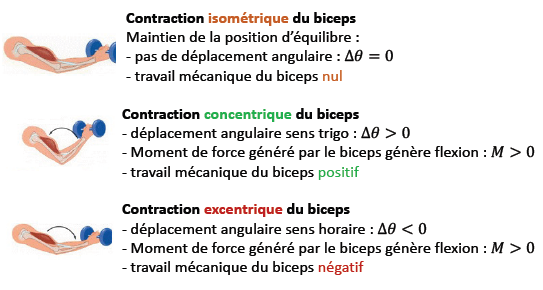 TRAVAIL ET PUISSANCE
Lors d’un mouvement (sportif), on va chercher à calculer la variation de travail (W) au cours du temps (t) : C’est la puissance (P)
Elle s’exprime en en Watts (W) et se calcule :

     P = ΔW / Δt
P : puissance en W – W : travail en W/s – t : temps en s

Or : W = F . Δd + MF . Δθ                               Et : Δd  / Δt = V
                                                                                 Δθ / Δt = ω
Donc : 
P = F . V + MF . ω
P : Puissance développé par le système 
F et MF : Force et Moment de Force appliquée au système
V et ω : Vitesse linéaire et angulaire du système en déplacement
TRAVAIL ET PUISSANCE
Donc pour un meme travail, le système développera une plus grande puissance s’il réalise son effort en moins de temps.
Exemple : Un athlète cours un 400m
En 1 minute
En 50 secondes
La puissance dans la situation A est plus faible que dans la situation B car le temps est long pour le même travail.

Donc pour performer, l’athlète va chercher à développer la plus grande puissance sur la distance parcoure pour diminuer le temps.

P = F . V
Donc : 
Augmenter F (ou F =m.a donc augmenter a)
Augmenter V (ou V= D/T donc diminuer t)
TRAVAIL ET PUISSANCE
L’athlète va donc créer son propre profil Force – Vitesse mettant en avant une relation hyperbolique inversé entre la force musculaire et la vitesse de contraction : 
Je développe une grande force à vitesse
faible de contraction

Mais à grande vitesse de contraction, 
je développe une force musculaire faible



La performance revient donc à l’analyse des 4 indicateurs suivants : 
F0 : Force maximale développée par le muscule
V0 : Vitesse maximale de contraction du muscule
Pmax : Puissance Maximale développé par le muscle (P = F . V)
Vopt : Vitesse de contraction à laquelle est développé la puissance Maximale
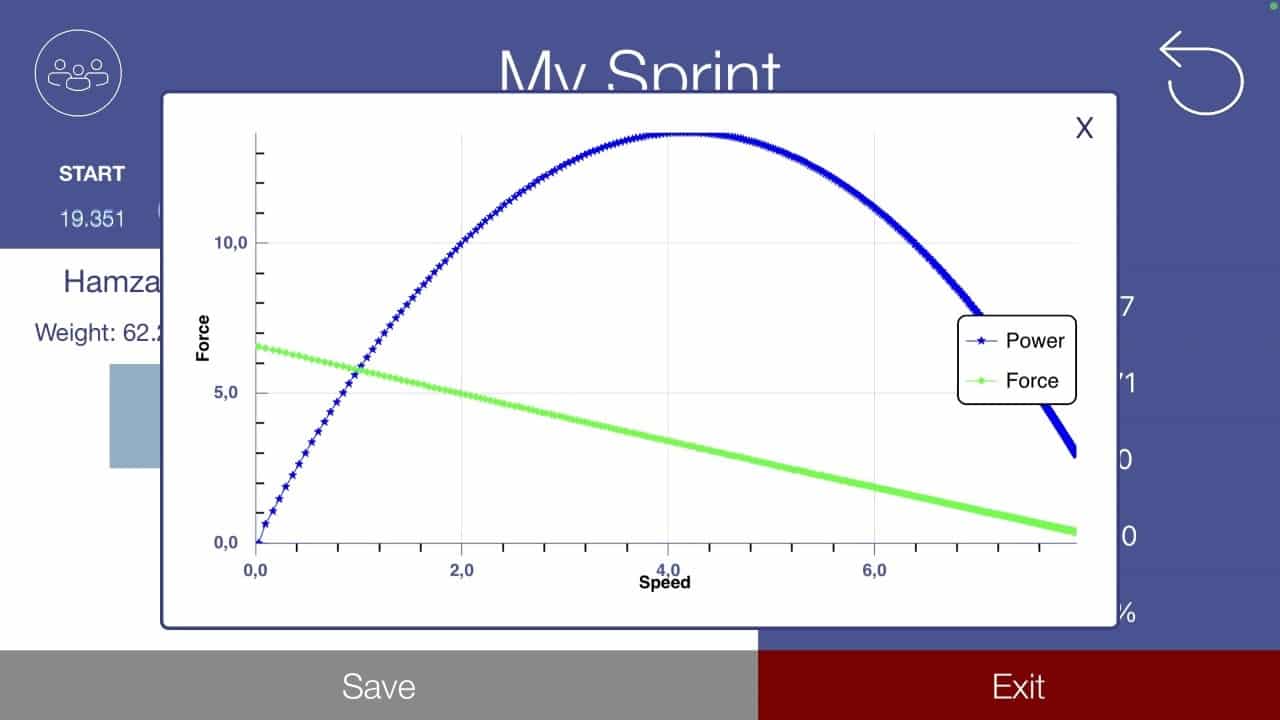 ENERGIE, TRAVAIL ET PUISSANCE: APPLICATION PRATIQUE
Prenons le cas d’un perchiste : 

Quelles sont les différents types d’énergie utilisés au cours d’un saut ?

Le perchiste atteint une vitesse de déplacement linéaire de 8m/s et un levier de 5m20. Il mesure 1m85 et sa main droite est à une hauteur de 2m45 lors de l’impulsion.

Faire le schéma du sauteur à l’impulsion avec les forces appliquées au système.

Quelle vitesse angulaire est atteinte par le perchiste pendant le saut? Quelles éléments permettraient de calculer plus précisément?

Quelles énergies sont disponibles au somment de sa trajectoire? Exprimer alors la hauteur atteinte? Comment peut-il encore gagner de la hauteur?
ENERGIE, TRAVAIL ET PUISSANCE: APPLICATION PRATIQUE
Implication dans l’éducation à la motricité

En quoi l’analyse de l’énergie, du travail et de la puissance peut-elle influencer le développement des habiletés motrices?

En Athlétisme
En Natation
En Gymnastique
Dans un sport Collectif
Dans un sport d’opposition / duel (Raquette ou Combat)
Dans un autre sport de votre choix
ENERGIE, TRAVAIL ET PUISSANCE : APPLICATION PRATIQUE
Dans l’ensemble des activités physiques, sportives et artistiques: 

La notion de gestion énergétique est primordiale. Quelque soit l’activité, cette gestion énergétique dépend de l’objectif, u type d’effort et des contraintes de pratiques 
En ce qui concerne l’objectif : 
Plus la notion temporelle est importante, plus il faudra mettre de la vitesse dans son déplacement et donc de la puissance.
Le travail demandé devra donc cibler les besoins de l’activité et ainsi développer plus ou moins de puissance dans la filière énergétique sollicitée
Exemple : Le tir à l’arc, l’enchainement au sol en gymnastique, le match de football et le cyclisme sur piste n’ont pas les mêmes objectifs notamment d’un point de vue du rapport au temps.
Au tir à l’arc, il faut prendre son temps (limité) pour viser
En gymnastique, il faut produire son déplacement dans un temps imparti
AU football, il faut gérer son effort sur le temps du match
En cyclisme sur piste, il faut réduire le temps d’effort
ENERGIE, TRAVAIL ET PUISSANCE : APPLICATION PRATIQUE
Dans l’ensemble des activités physiques, sportives et artistiques: 

En ce qui concerne le type d’effort : 
En fonction de la distance et / ou du temps de pratique, l’effort physique va nécessité plus ou moins de Force ou de Vitesse et surtout plus ou moins d’endurance 
C’est donc le profil spatio-temporelle de l’activité qui va définir la ou les filières énergétiques dominantes de l’activité
Exemple : En athlétisme et en Natation, toutes les épreuves ne sollicitent pas les mêmes filières énergétiques. Dans les sports de raquettes, le tennis , le badminton et le tennis de table n’ont pas les meme besoins énergétiques.
En athlétisme, le 100m, le 1500m, le saut en hauteur et le lancer de poids ne sollicitent pas les mêmes filières énergétiques
Meme constat en Natation entre un 50m, un 200m et un 1500m
Dans les sport de raquette, la filière énergétique dominante en Tennis en Badminton été n Tennis de Table sont différentes.
ENERGIE, TRAVAIL ET PUISSANCE : APPLICATION PRATIQUE
Dans l’ensemble des activités physiques, sportives et artistiques: 

En ce qui concerne les contraintes : 
En fonction des contraintes de déplacement, le sportif ne produira pas le meme travail pour un meme type d’effort
Il faut donc prendre en compte ces contraintes de pratique pour cibler le travail nécessaire à l’optimisation de la performance (efficacité et efficience)
Exemple : Le cyclisme sur piste et le cyclisme sur route ont des contraintes  de travail différentes, tous les sports collectifs n’ont pas les memes contraintes et idem dans les sports d’opposition combat
En cyclisme, le travail est différents entre une course sur le plat et en montée.
Un footballeur et un rugbyman n’ont pas les memes contraintes extérieures lors de la rencontre.
La force déployée en Judo et en Boxe sont différentes.
ENERGIE, TRAVAIL ET PUISSANCE : APPLICATION PRATIQUE
Dans l’ensemble des activités physiques, sportives et artistiques: 

Pour conclure : 

Ce qu’il faut prendre en compte pur définir les besoins énergétiques d’une activité c’est :
L’objectif   -   Le type d’effort   -   Les contraintes de pratiques

On peut ainsi définir la filière énergétique prédominante :
Aérobie   -   Anaérobie Lactique   -   Anaérobie Alactique

Mais également le profil de cette filière :
Intensité (Puissance)  - Capacité (Endurance)